LECTURE 38: STATISTICAL SIGNIFICANCE AND CONFIDENCE (CONT.)
Objectives:Statistical SignificanceHypothesis TestingConfidence IntervalsApplicationsConfidence MeasuresWord Posteriors
Resources:Wiki: Statistical SignificanceC.R.S.: Statistical SignificanceYale: Confidence IntervalsF.W.: Word PosteriorsNIST: Z-StatisticsISIP: Experimental Design
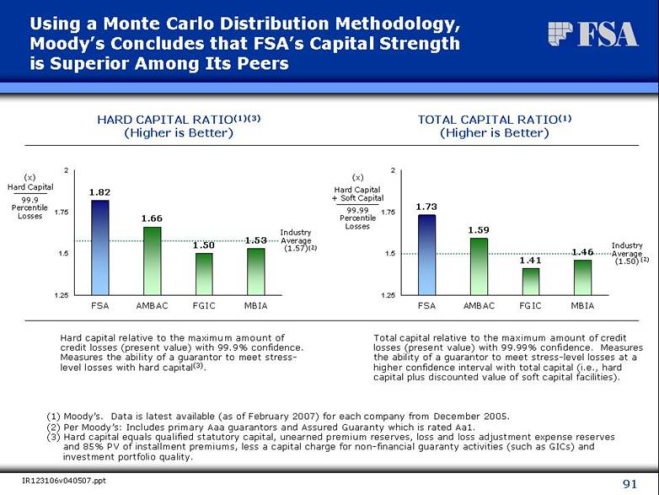 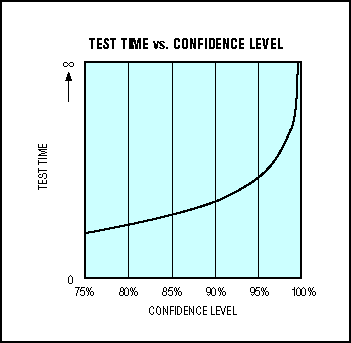 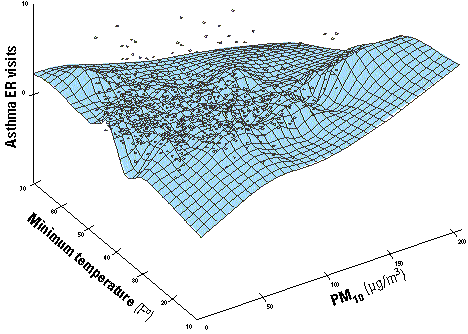 Unknown Mean and Unknown Variance
When the standard deviation is not known, it is replaced by the estimated standard deviation s, also known as the standard error.
Since the standard error is an estimate for the true value of the standard deviation, the distribution of the sample mean is no longer normal with mean, µ, and and standard deviation           . 
The sample mean follows the t distribution with mean, µ, and stdev           . 
The t distribution is also described by its degrees of freedom. For a sample of size n, the t distribution will have n-1 degrees of freedom. The notation for a t distribution with k degrees of freedom is t(k). 
Degrees of freedom are the number of independent pieces of information available to estimate another piece of information (the number of independent observations in a sample of data that are available to estimate a parameter of the population from which that sample is drawn).
As the sample size n increases, the t distribution becomes closer to the normal distribution, since the standard error approaches the true standard deviation for large n.
For a population with unknown mean and unknown standard deviation, a confidence interval for the population mean, based on a simple random sample (SRS) of size n, is                     , where t* is the upper (1-C)/2 critical value for the t distribution with n-1 degrees of freedom, t(n-1).
z-Statistic
A common task in hypothesis testing is to compare statistics computed over samples of two distributions to determine how likely it is that the two distributions are equivalent.
 For example, we may want to compare the estimates of the means and variances of two sampled distributions, each of which is assumed Gaussian with means µ1 and µ2 and variances σ12 and σ22, respectively.
Consider the case for comparing the means of the two populations. We begin by forming the null hypothesis that the two means are equivalent:
Null Hypothesis:	H0: µ1 = µ2 or µ1 - µ2 = 0
Alternate Hypothesis:	H1: µ1 ≠ µ2 or |µ1 - µ2| > 0
We randomly select n1 samples from the first population and then draw n2 samples independently from the second population. The difference between the two sample means            is an unbiased point estimate of the difference of the true population means µ1 - µ2.
Noting that this is a linear function of two random variables, the sampling distribution of the statistic            is a normal distribution with a mean of(µ1 - µ2) and a variance of (σ12/n1 and σ22/n2). (Note that the variances are additive!)
z-Statistics (Cont.)
The z-statistic is given by:
This test statistic’s distribution can be approximated as a standard normal distribution:
A single right tailed test can be used to reject the null hypothesis, H0, when Z = zp at a significance level of p. 
The rejection region or the probability of falsely rejecting the true null hypothesis (Type I error) lies in the region from zp to infinity. (This region as shown as yellow region above).
The problem in our work is to specify an upper limit for performance (probability of error) for which a new design would be considered to be statistically significantly better than the baseline.
A significance for proportions test is suitable since probability of error is defined as a proportion. This leads to the same form as the z-statistic.
As before, an assumption is made that the two experiments each consisting of N independent trials are run.
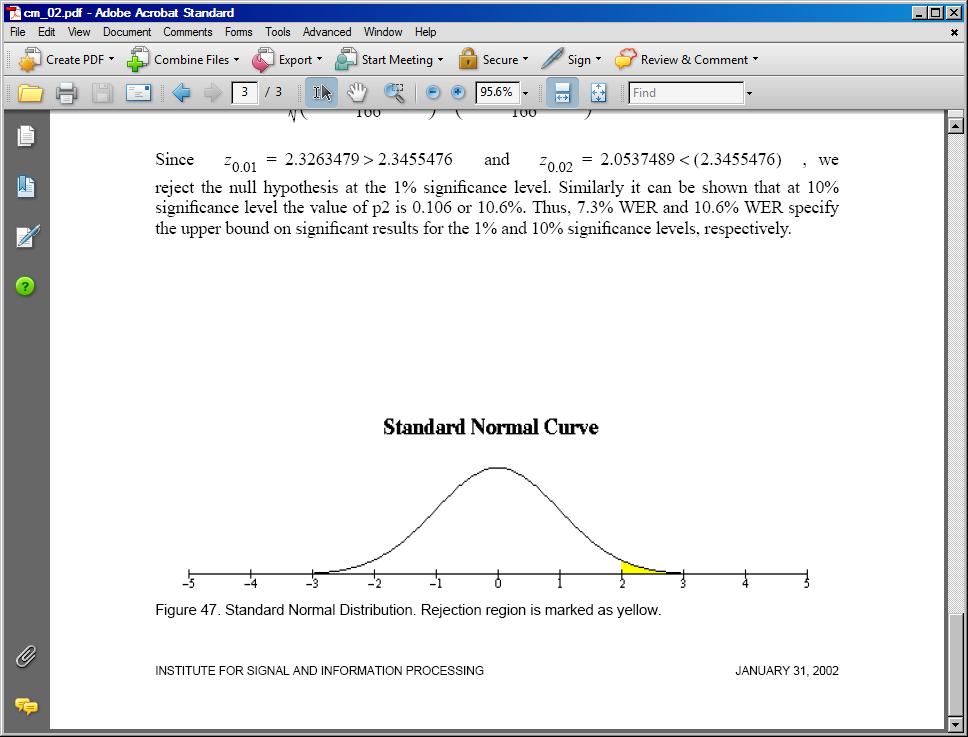 z-Statistics (Cont.)
To satisfy the independence assumption, it is necessary to consider each trial as the number of errors for each file (a file can contain several events). This requires the assumption that the files are independent of each other. (For example, in speech recognition, the files should not be derived from discussions where one file is a response to another.)
Note also we cannot use the events in each file as trials since we know that for syntactic pattern recognition systems like speech recognizers, the syntax processor (e.g., and n-gram language model) dictates that consecutive words are not independent of each other.
If, in our experiment, the first experiment resulted in y1 trials in error while the second experiment resulted in y2 trials in error, we can estimate the error rates, p1 and p2, from a sample of size N in the sample population:
Our goal is to determine if p2 is significantly better than p1, given N trials for each experiment.
We consider the difference of the word error rates (proportions) to be zero as the null hypothesis, H0:
Null Hypothesis:	 H0: p1 = p2 or p1 - p2 = 0
Alternate Hypothesis:	 H1: p1 ≠ p2 or |p1 - p2| > 0
z-Statistics (Cont.)
To prove that the second experiment p2 is significantly better than the first experiment, we need to reject H0 at a given significance level. The normalized z-statistic for this test is given as:
The assumption for this test is that according to the Central Limit Theorem, the distribution of this z-statistic is approximately normal given a large sample size. The single-tailed significance test is used to reject the null hypothesis.
Note that the variance of (p1 - p2) is estimated in the denominator of the equation above.
As an example, consider p1 = 15.4% for a test set consisting of 166 files. What is the upper limit on the error that would be accepted as significantly better?
With N=166, p1=0.154, and a significance level of 1% (p=0.001), we iterate over a decreasing value of p2 starting from 0.154 until the null hypothesis is rejected. It can be shown that when p2 reaches an error rate of 0.073,  Z=2.34.
Since z0.01 = 2.32 > 2.34 and z0.02 = 2.05 < 2.34, we reject the null hypothesis at the 1% significance level. Similarly, it can be shown that at a 10% significance level, p2 = 10.6% error.
Confidence Measures
In many pattern recognition systems in which an overall judgment about an event is composed of a series (or product) of individual judgments, it is desirable to know how sure we are about this individual judgments.
For example, in a speech recognition system, we output sentences, but would like to spot words that are likely to be in error.
The overall likelihood of the sentence given the words is a product of the individual word probabilities.
Hence, we would like to use “word” or event posteriors as the confidence measure.
There are a number of practical issues associated with this. Perhaps the most significant one is the need to know all possible word hypotheses for all time.
This can be approximated using a “word graph”:
There are assorted practical issuesassociated with this approach, includingthe “depth” of the word graph, timeregistration, and “acoustic” (e.g., HMM)vs. “grammar” (e.g., language model)weights.
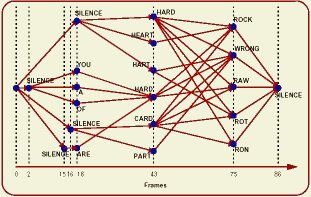 Confidence Measures Using Word Posteriors
There are many approximations to the exact computation of a word posteriors:
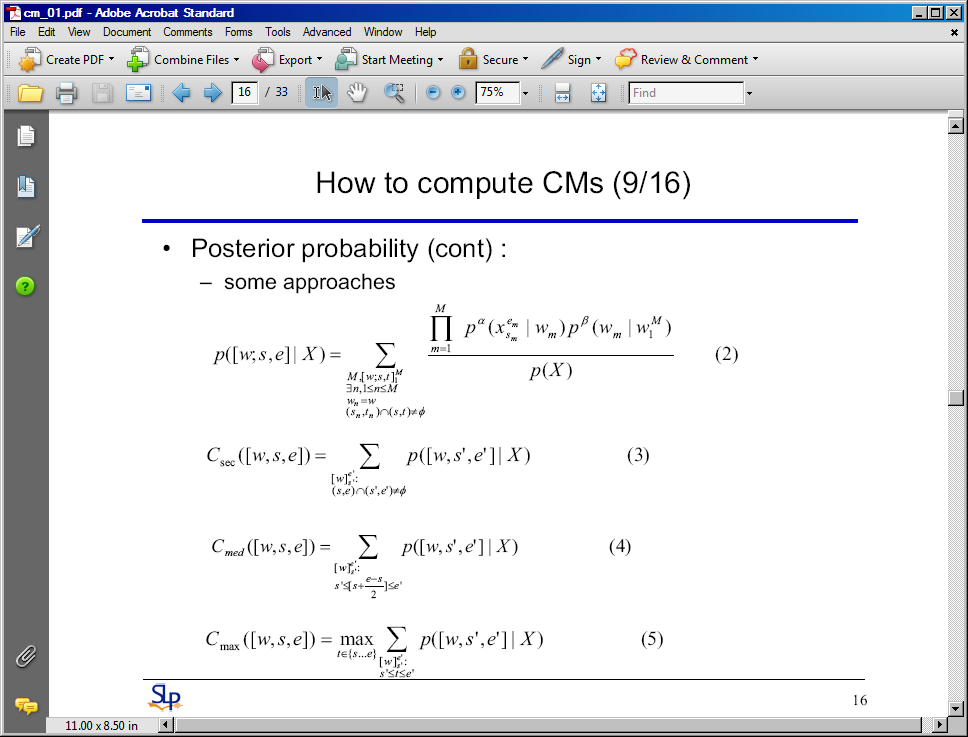 Approximations For Posteriors In Confidence Measures
More practical and successful approximations are:
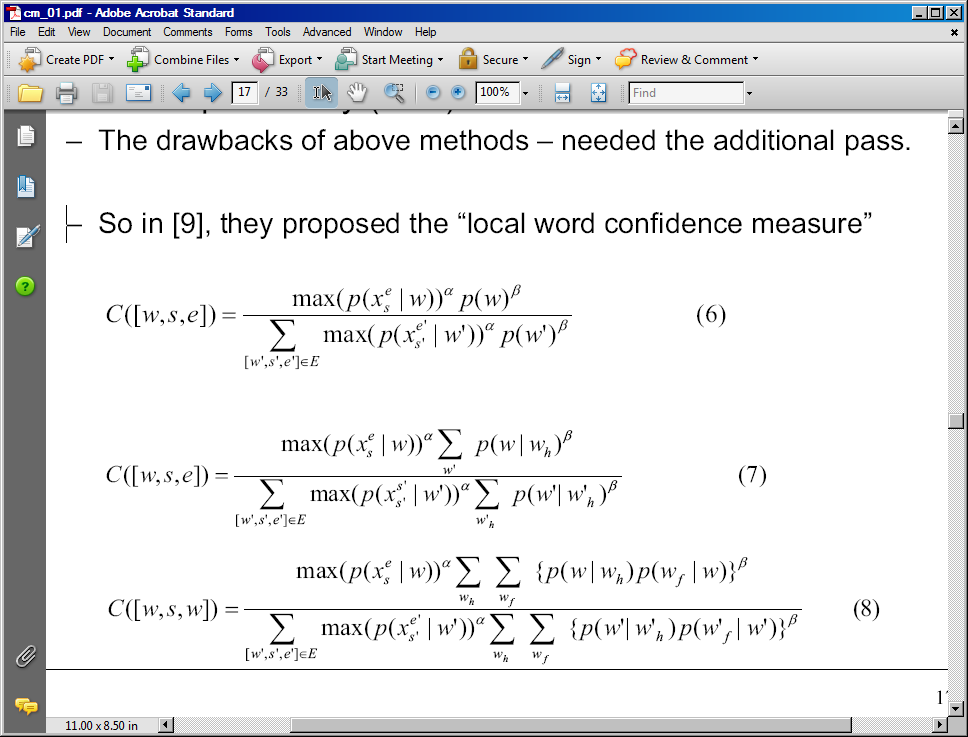 Other techniques to approximate the posterior have been tried (neural networks, support vector machines, etc.) and have not been as successful.
Summary
Reviewed basic concepts in statistics such as statistical significance and confidence measures.
Introduced a test to determine with a classification experiment produces a statistically significant result.
Discussed the need for confidence measures in pattern recognition systems.
Introduced the concept of an event, or word, posterior and discussed how this can be estimated in practical applications such as a speech recognition.